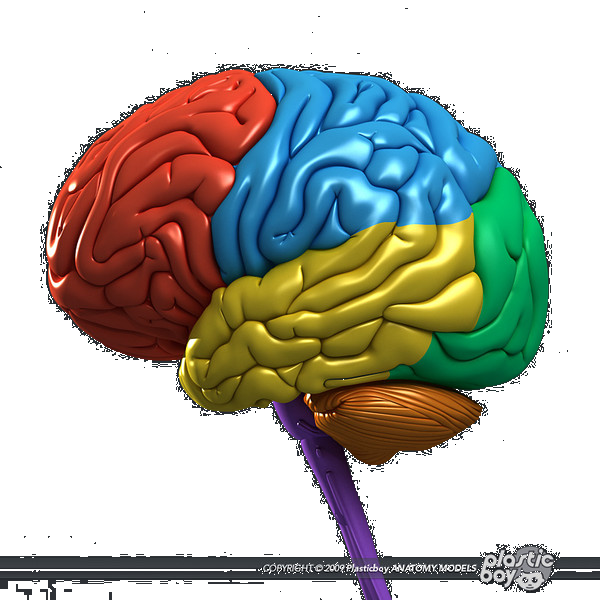 Головной мозг
Головной мозг человека - это сложнейший орган, который управляет всеми функциями нашего тела и является центром всех мыслительных, эмоциональных и поведенческих процессов.
Сравнение массы головного мозга человека и млекопитающих
Анатомия головного мозга
Головной мозг состоит из множества различных областей, включая кору головного мозга, лимбическую систему и ствол головного мозга, которые все взаимодействуют друг с другом, чтобы обеспечить правильную работу мозга.
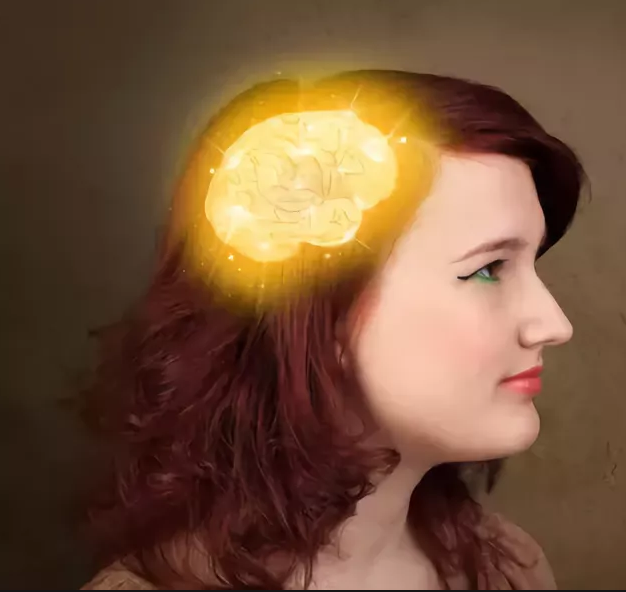 1270 грамм – у женщины
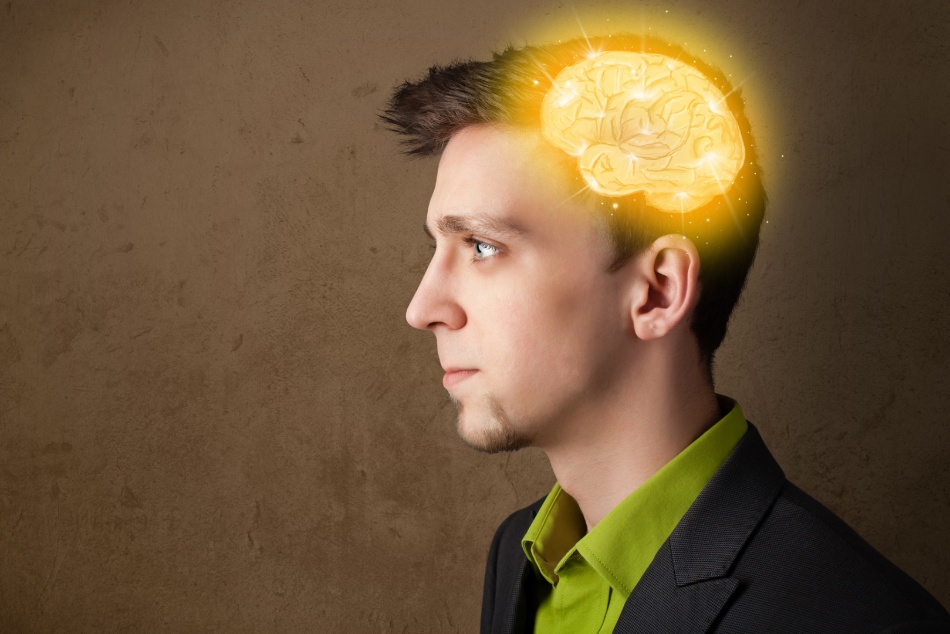 1370 грамм у мужчины
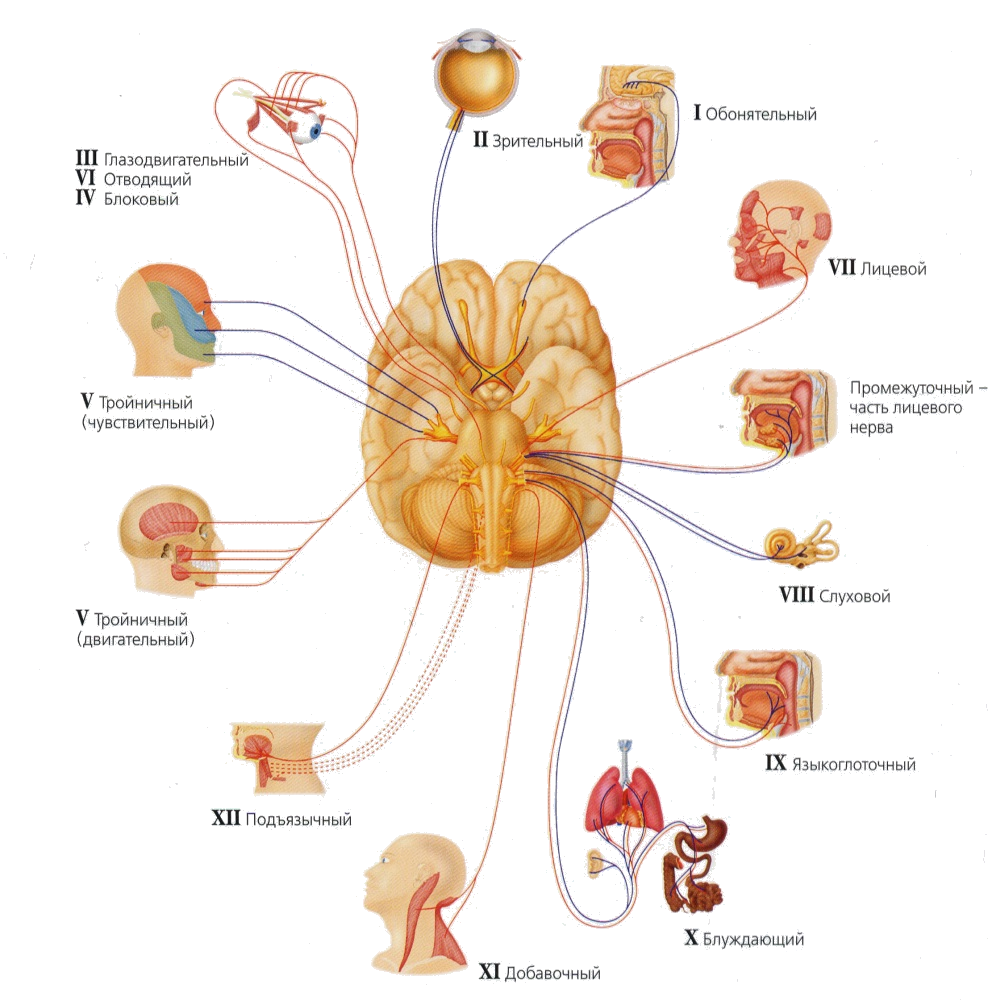 Общая характеристика
Головной мозг расположен в мозговой части черепа.
Покрыт тремя оболочками
От головного мозга отходят 12 пар черепно-мозговых нервов
Средняя масса головного мозга людей- 1100 до 2000 грамм
Образован белым и серым веществом
Мозг потребляет кислорода в 20 раз больше, чем мышца.
Мозг потребляет 25% энергии
Строение головного мозга
Головной мозг
Передний мозг
Ствол мозга
Мозжечок
Промежуточный мозг
Полушария большого мозга
Средний мозг
Продолговатый мозг
мост
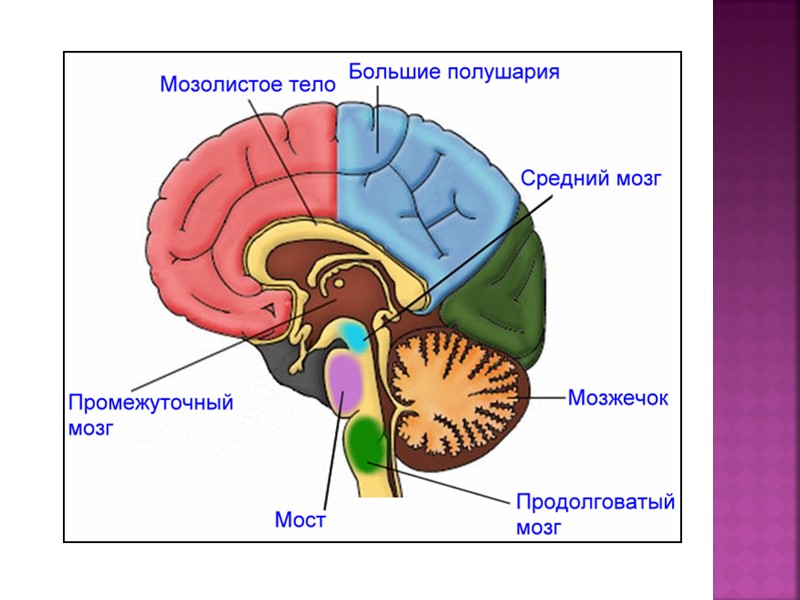 Продолговатый мозг
Продолговатый мозг является продолжением спинного мозга, длиной 2,5—3 см, по форме он похож на опрокинутый усеченный конус.
центры защитных рефлексов: кашля,  чихания, слезоотделения, мигательного, рвотного;  
центры  питания и дыхания: глотания, работы пищеварительных желез, вдоха и выдоха, деятельности сердца и сосудов.
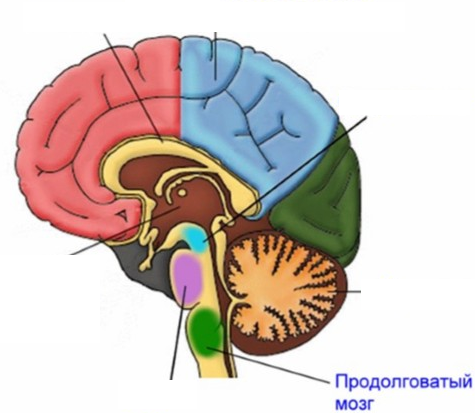 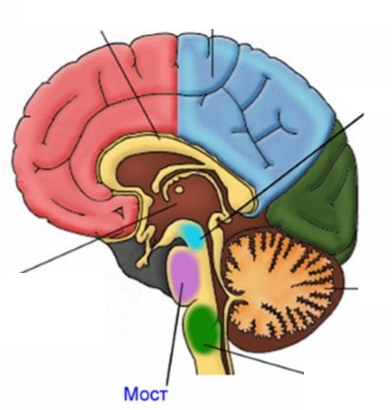 Варолиев мост
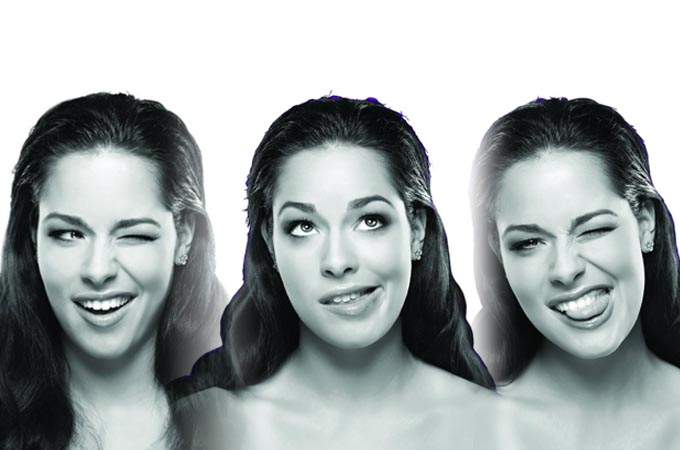 центры движения глазных яблок и мимики.
проходят нервные пути от мозжечка и спинного мозга в высшие отделы головного мозга.
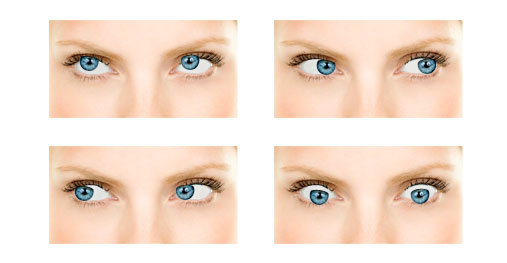 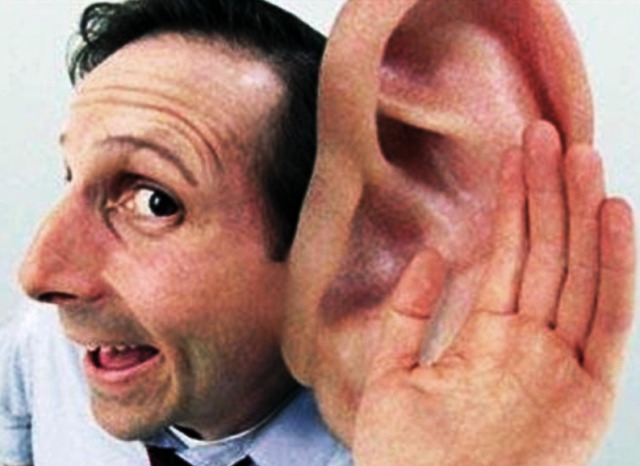 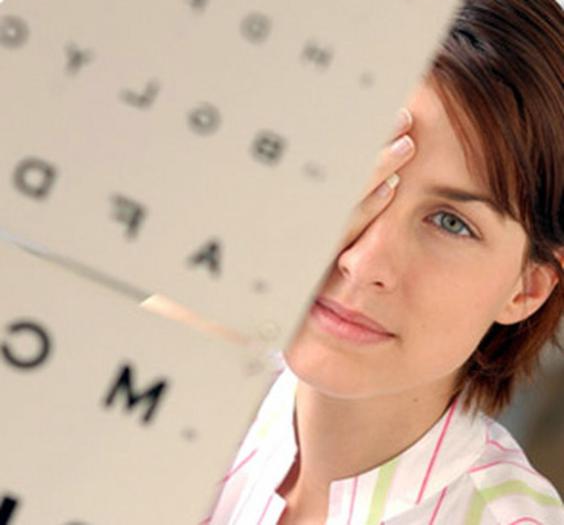 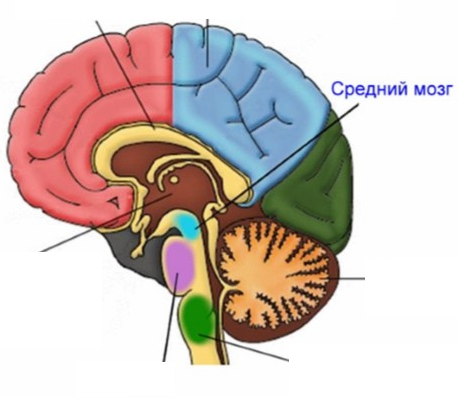 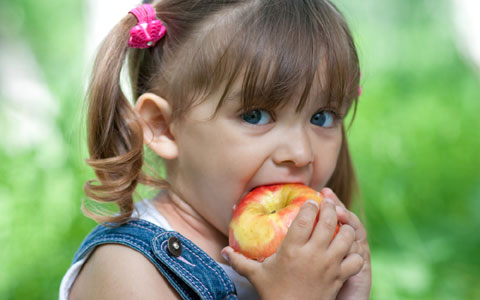 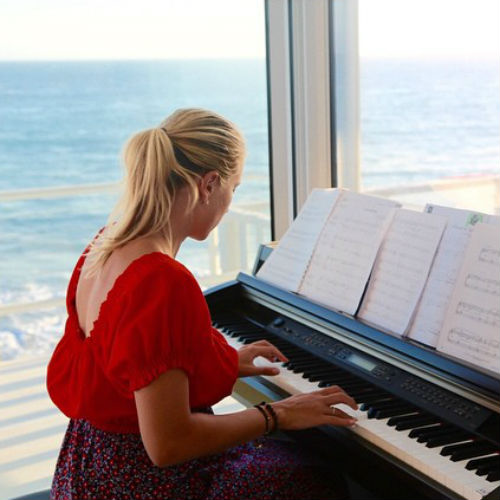 Средний мозг
это часть мозга, расположенная между корой и стволом головного мозга. Она контролирует многие жизненно важные функции, такие как дыхание, сердцебиение и температуру тела, а также реакции на стресс и угрозу.
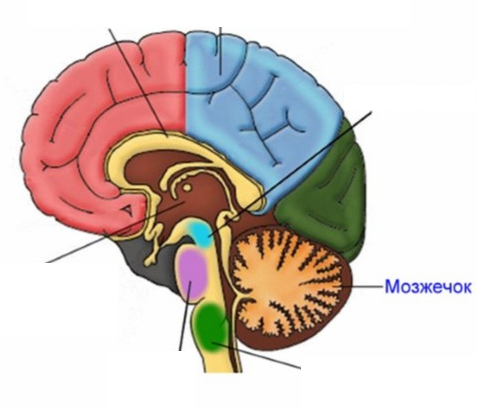 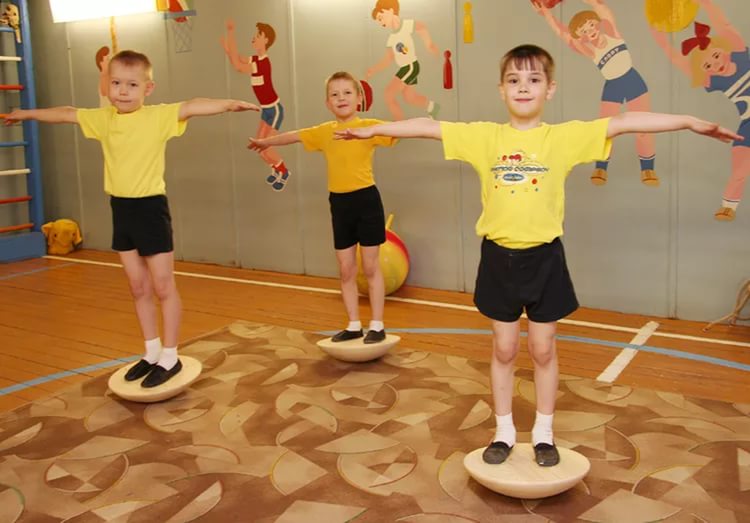 Мозжечок
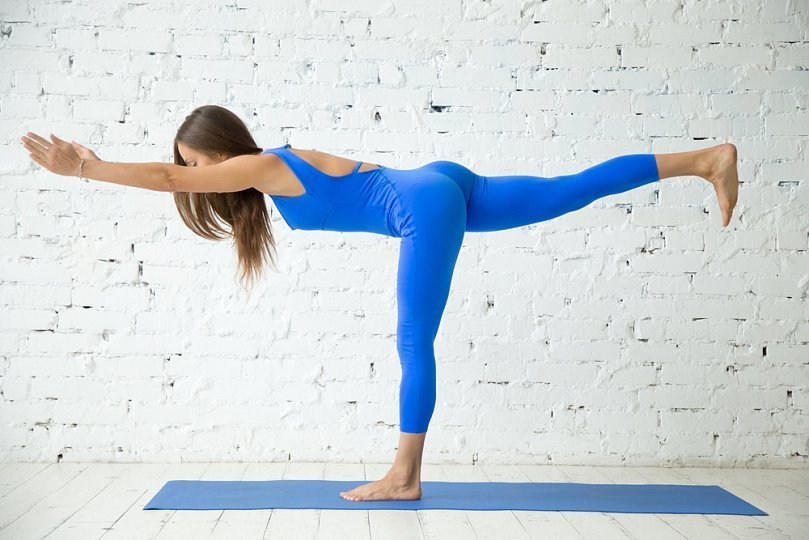 Мозжечок – «малый мозг» – состоит из полушарий с извилинами и корой.

центры координации движений и положения тела в пространстве.
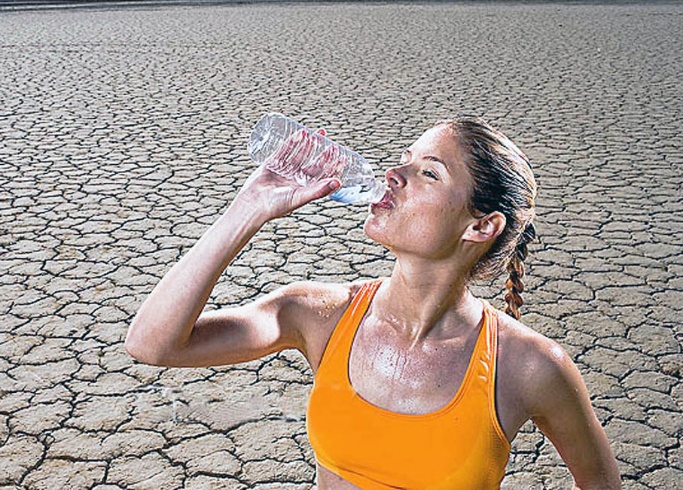 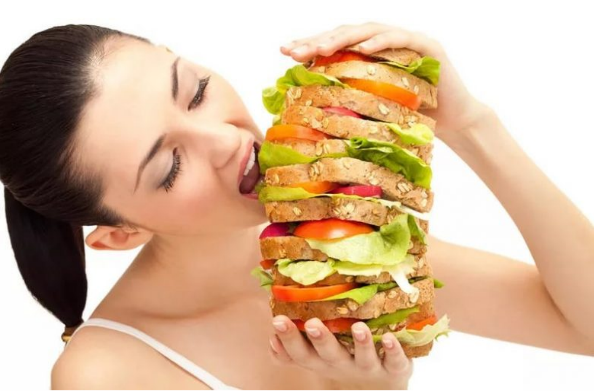 Промежуточный мозг
таламус –центры обработки первичной информации от органов чувств.

гипоталамус –центры регуляции обмена веществ и энергии, жажды и ее утоления, голода и насыщения. Гипоталамус контролирует гомеостаз.
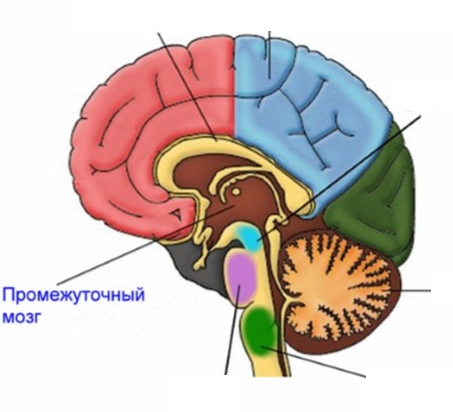 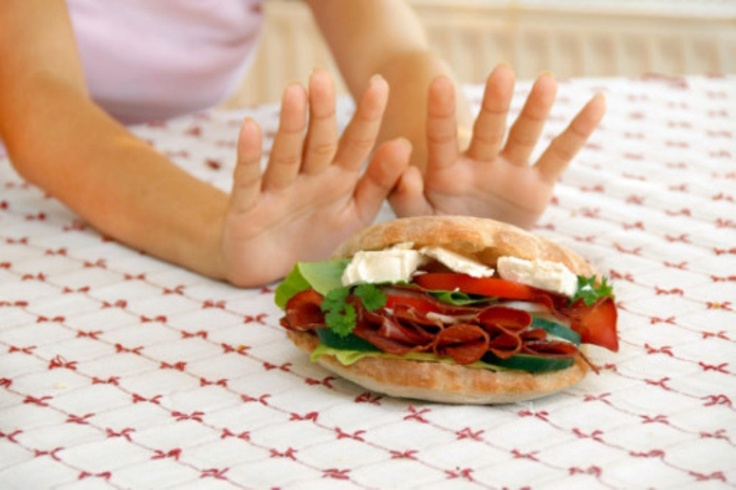 Большие полушария мозга
Самые глубокие борозды делят полушария на доли: 
лобную
теменную
височную  
затылочную

В нейронах коры происходит анализ нервных импульсов от органов чувств.
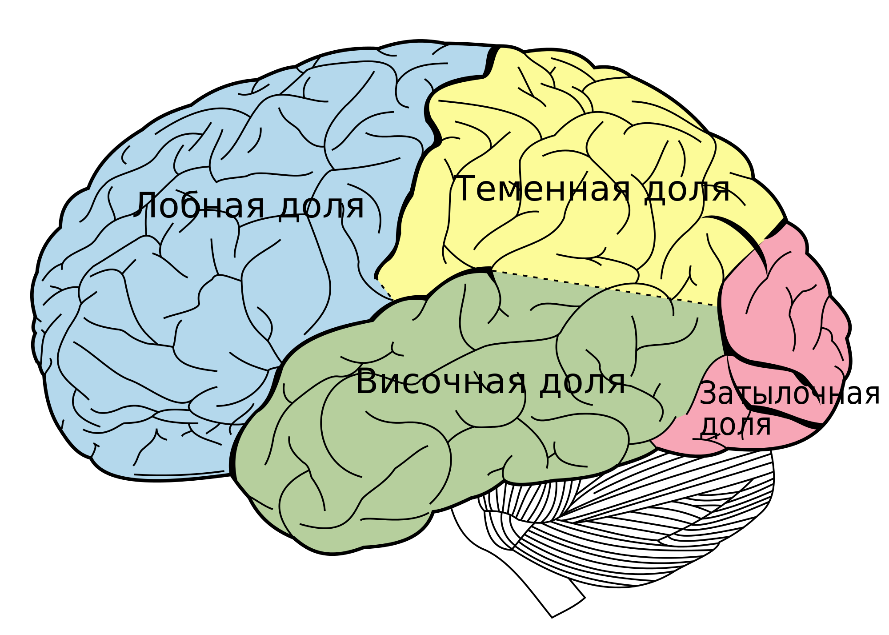 Кора головного мозга
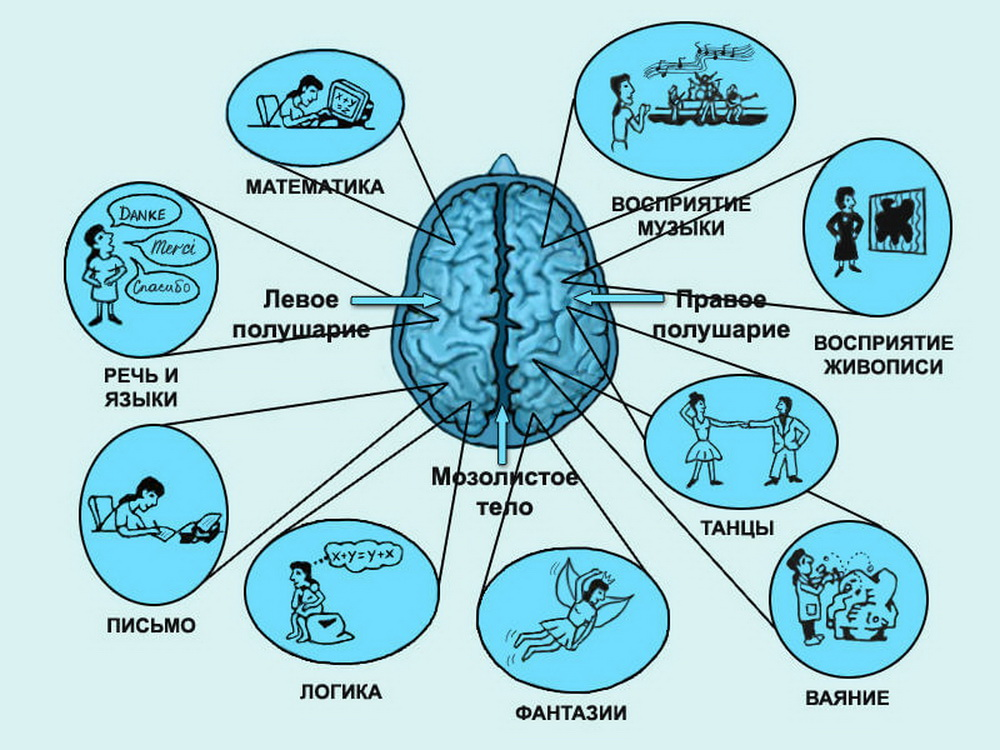 Кора головного мозга - это часть мозга, которая отвечает за мышление, планирование, принятие решений и обработку информации. Она состоит из четырех долей и имеет сложную структуру из миллиардов нейронов и их связей.
Головной мозг проходит через несколько ключевых этапов развития от момента рождения до взрослости. Процессы, такие как нейрогенез, миграция нервных клеток и синаптическая пластичность, играют важную роль в формировании его структуры и функции.
Развитие головного мозга
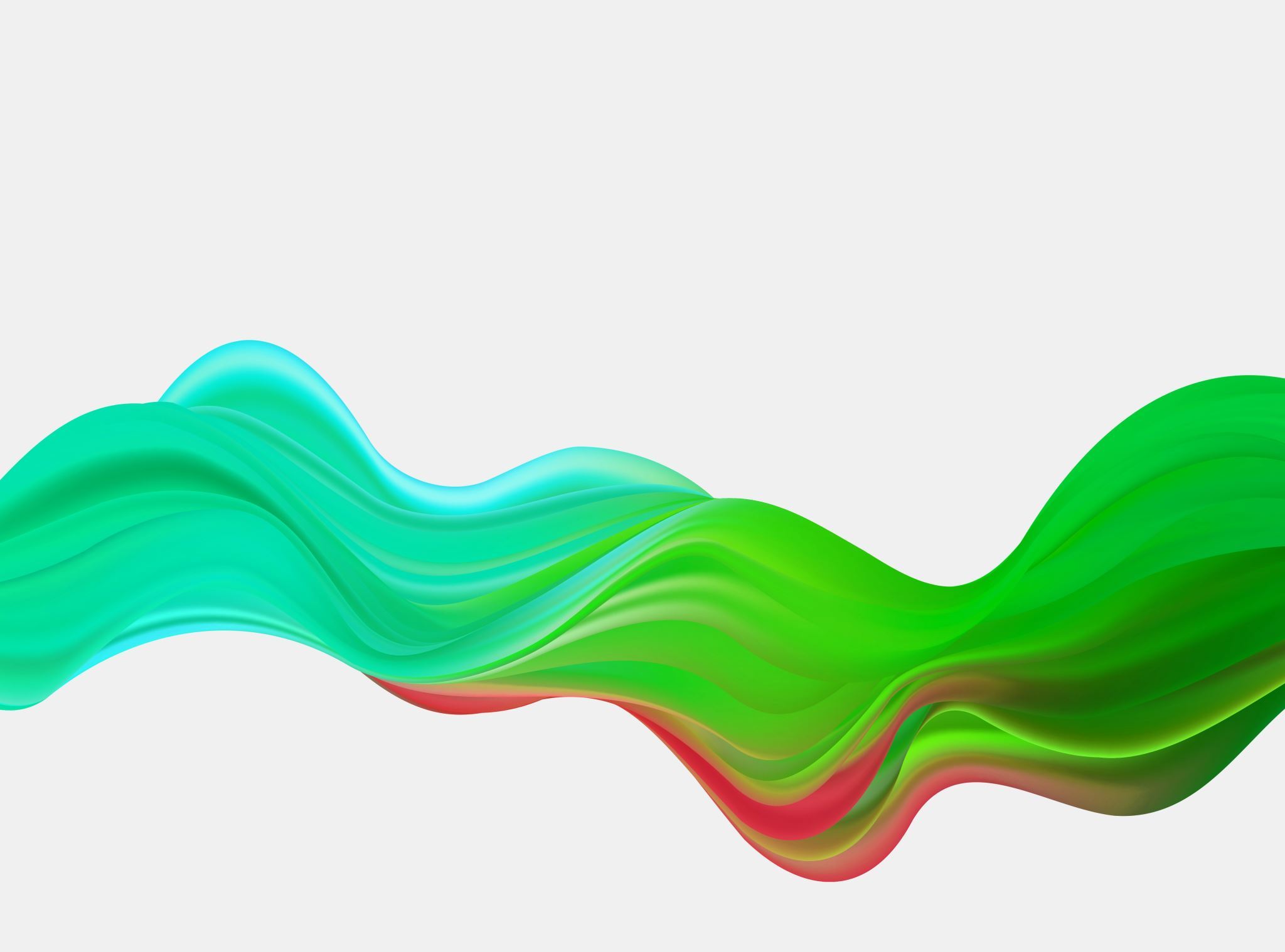 Исследования головного мозга
Современные исследования головного мозга проводятся с использованием различных методов, включая функциональную магнитно-резонансную томографию (fMRI), электроэнцефалограмму (EEG) и нейропсихологические тесты. Они позволяют нам лучше понимать, как работает мозг и какие процессы управляют его функцией.
Головной мозг является главным органом нашего тела, который управляет всеми нашими процессами и дает нам возможность думать, чувствовать и действовать. Его сложность и уникальность продолжают вдохновлять ученых и исследователей во всем мире.